Netzwerk Care Revolution
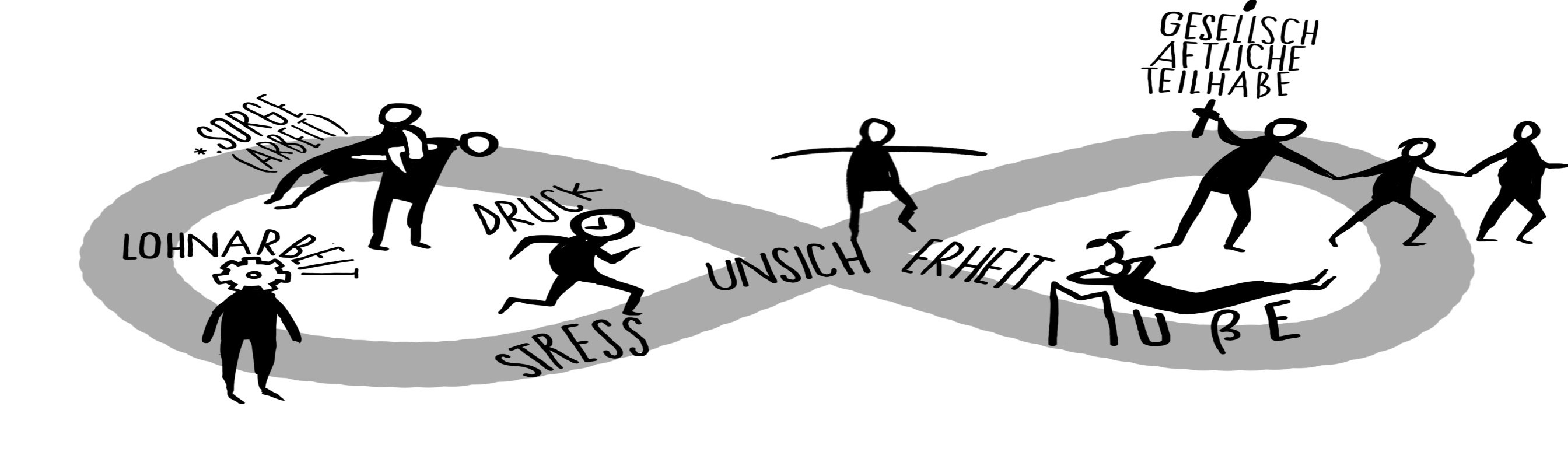 Was sich ändern muss
Menschen, in deren Leben Sorgearbeit große Bedeutung einnimmt – pflegende Angehörige, chronisch Kranke, Erzieher*innen… – mangelt es an Zeit, Absicherung und Unterstützung. Gegenwärtig, im neoliberalen Kapitalismus, sind familiäre Pflege und Kindererziehung, chronische Krankheit und Behinderung oder Arbeit in Care-Berufen Ursachen von Überlastung und Armut. Kapitalismus nutzt verantwortungsvolles Handeln aus, lässt Menschen häufig allein.
Sorgearbeit – übersehen und abgewertet
Sorgearbeit heißt, Menschen zu pflegen, zu trösten, zu erziehen, zu heilen, zu versorgen…
Gerade die unentlohnte Arbeit – in Familien, unter Freund*innen, im „Ehren“amt – wird zumeist gar nicht als gesellschaftlich notwendige Arbeit gesehen.
Sie wird den Anforderungen der Lohnarbeit untergeordnet: Unternehmen, das Jobcenter oder der Kontoauszug machen entsprechend Druck. Alleinerziehende, pflegende Angehörige oder Menschen, die viele soziale Aufgaben übernehmen, kennen das.
Sorgearbeit ist allgegenwärtig
Quellen: Statistisches Bundesamt; Zeitverwendungsbericht 2015, Statistisches Jahrbuch 2019
Überlastung Care-Beschäftigter
Beispiel 1: Psychische Belastung in Gesundheitsberufen
Erziehungs-, soziale und Gesundheitsberufe haben die höchste Zahl an AU-Tagen aufgrund psychischer Erkrankungen im Vergleich aller Berufsgruppen
(Daten der AOK-Gesundheit 2021)
Beispiel 2: Teilzeitarbeit als Weg der individuellen Entlastung
69% der Beschäftigten in ambulanten Diensten, 63% der Beschäftigten in Pflegeheimen arbeiten in Teilzeit (Pflegestatistik 2019). Hauptgrund ist die Arbeitsbelastung, häufig in Verbindung mit Familienarbeit.
Folge: Geringes Einkommen, drohende Altersarmut
Überlastung familiär Sorgearbeitender
Armutsrisiko Sorgearbeit
Alleinerziehende (84% Frauen) haben ein 2,7mal höheres Armutsrisiko als der Bevölkerungsdurchschnitt(Der Paritätische 2019). 
Das Rentenniveau von Frauen lag 2015 knapp bei der Hälfte des Rentenniveaus von Männern.
Überlastung durch Sorgearbeit
Hauptpflegepersonen in der häuslichen Pflege:
nicht genug Schlaf: 38%
häufig zu anstrengend: 20%
Zukunfts- und Existenzangst: 19%
(Rothgang/Müller 2018)
Mittelentzug für Sorgearbeit bringt Menschen in Konkurrenz
Beispiel Assistenz 
Auf Assistenz Angewiesene brauchen Unterstützung. Assistenz Leistende müssen davon leben können.
Je niedriger der Stundenlohn, desto mehr Assistenzstunden aus persönlichem Budget zahlbar.
-> Interessenkonflikt durch geringes Budget
Das Budget muss steigen!
Beispiel Pflegeheime
Die Pflegekosten belasten Einkommen und Ersparnisse von auf Pflege Angewiesenen. Beschäftigte brauchen einen ausreichenden Lohn.
Der Großteil der Pflegekosten sind Lohnkosten, die Pflegeversicherung übernimmt nur einen Teil.
-> Bessere Löhne erhöhen Kosten für Pflegebedürftige und Angehörige
Vollfinanzierung der Pflegeversicherung!
Care Revolution – Sorge und Solidarität ins Zentrum derGesellschaft!
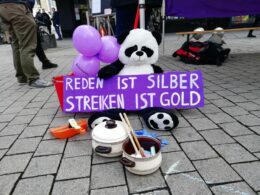